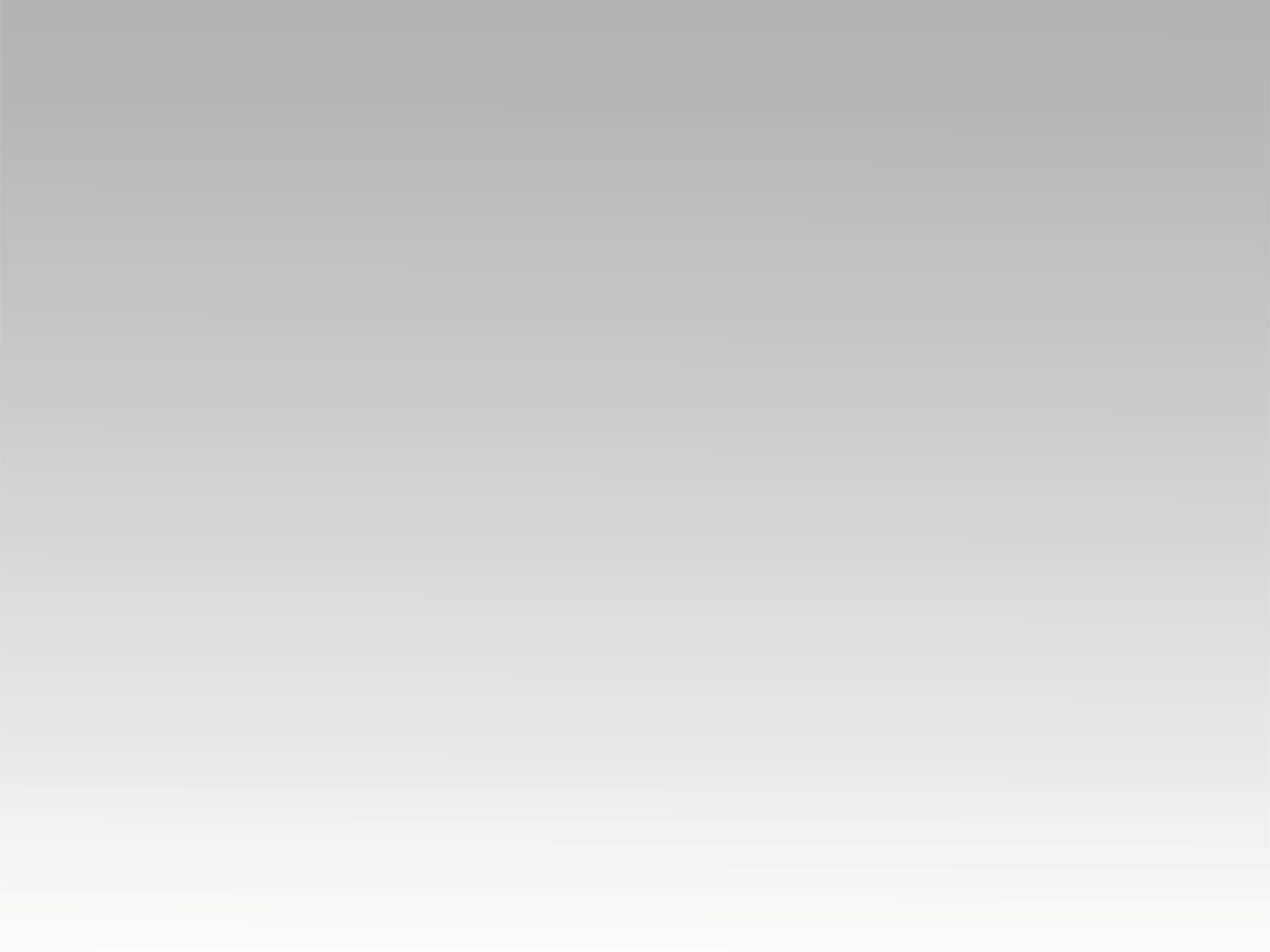 تـرنيـمـة
نحن نعلن حضور يسوع
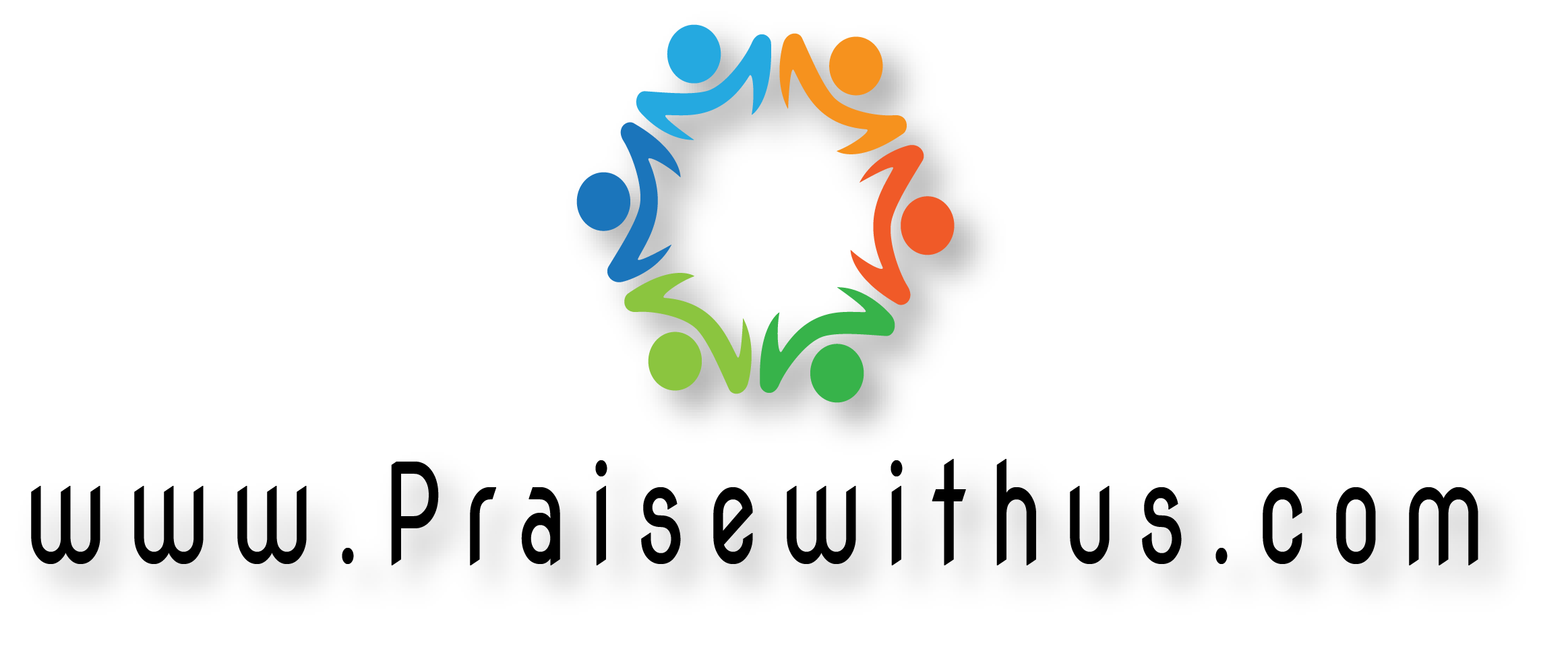 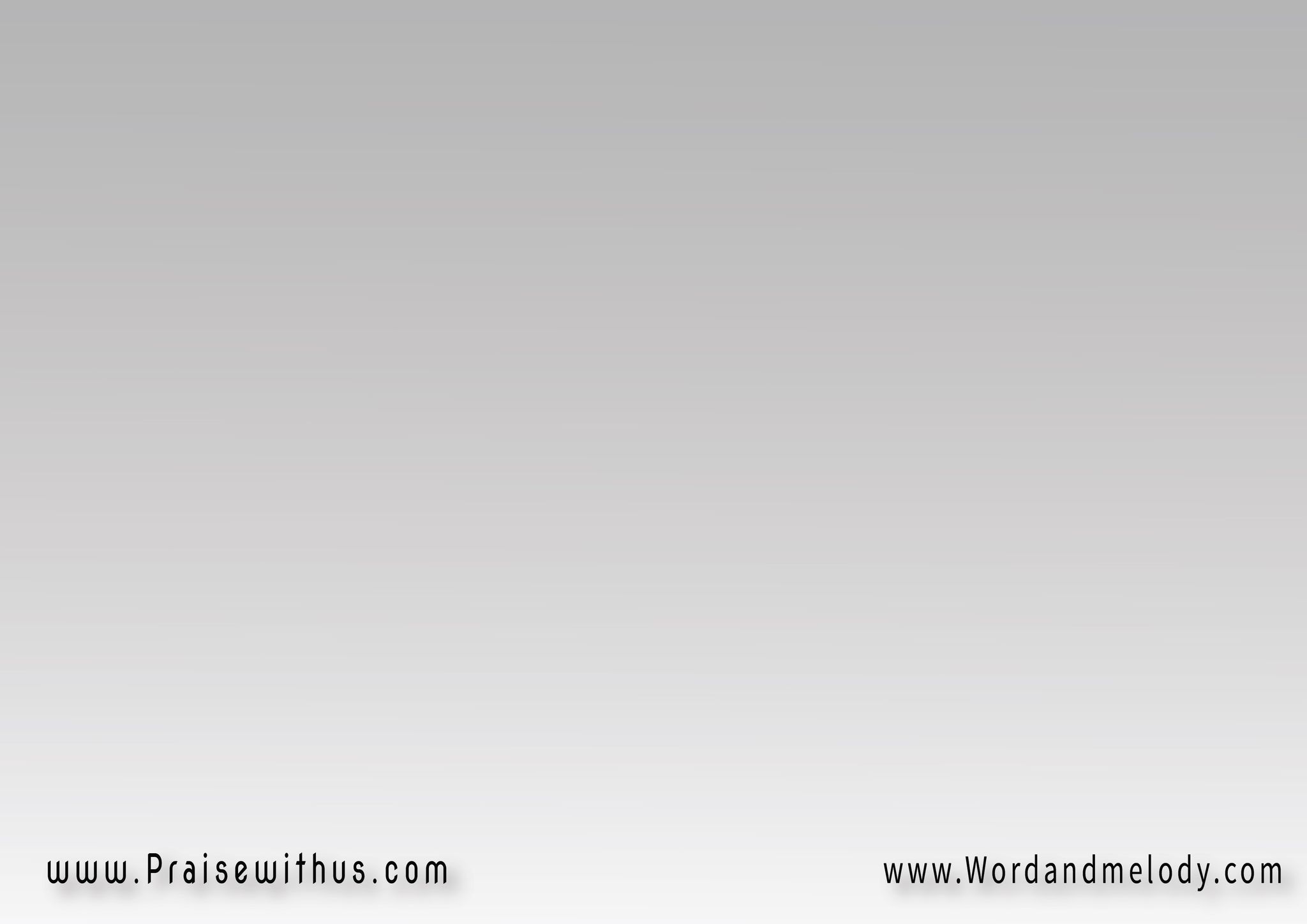 نحن نعلن حضور يسوعنعلن حضور يسوعهو أمس واليوم وإلى الأبد
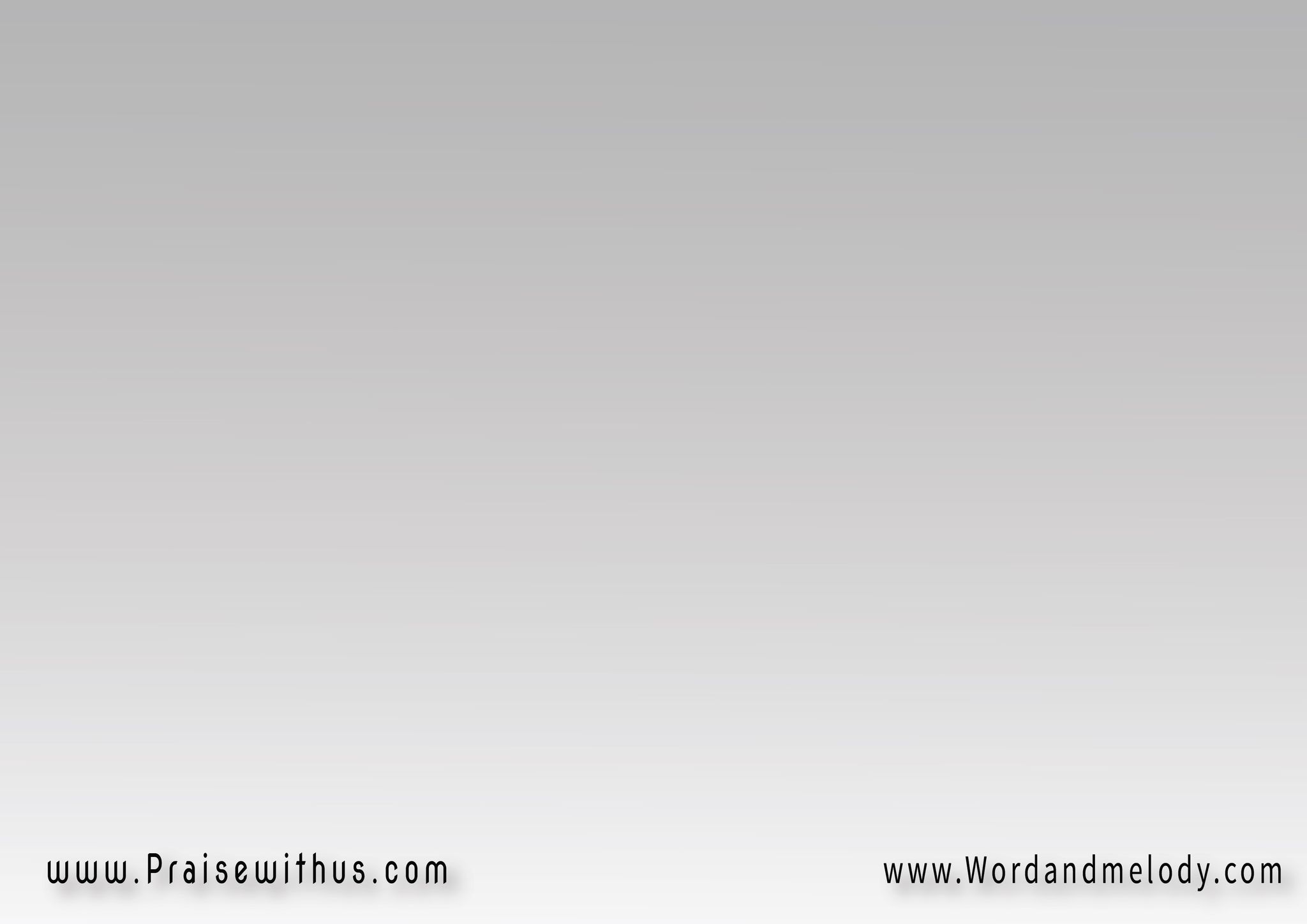 نحن نعلن سلطان يسوعنعلن سلطان يسوعهو أمس واليوم وإلى الأبد
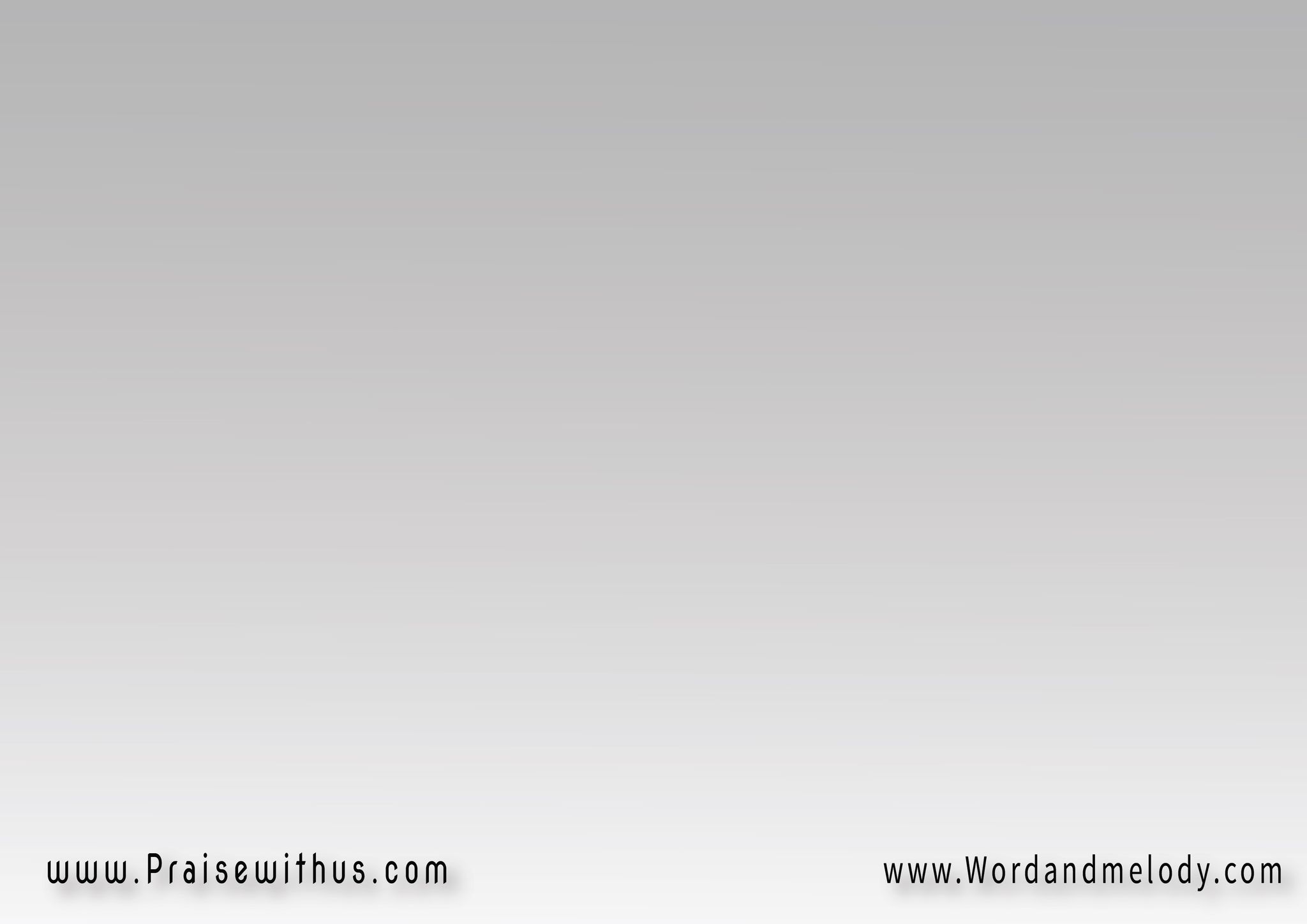 نحن نعلن شفاء يسوعنعلن شفاء يسوعهو أمس واليوم وإلى الأبد
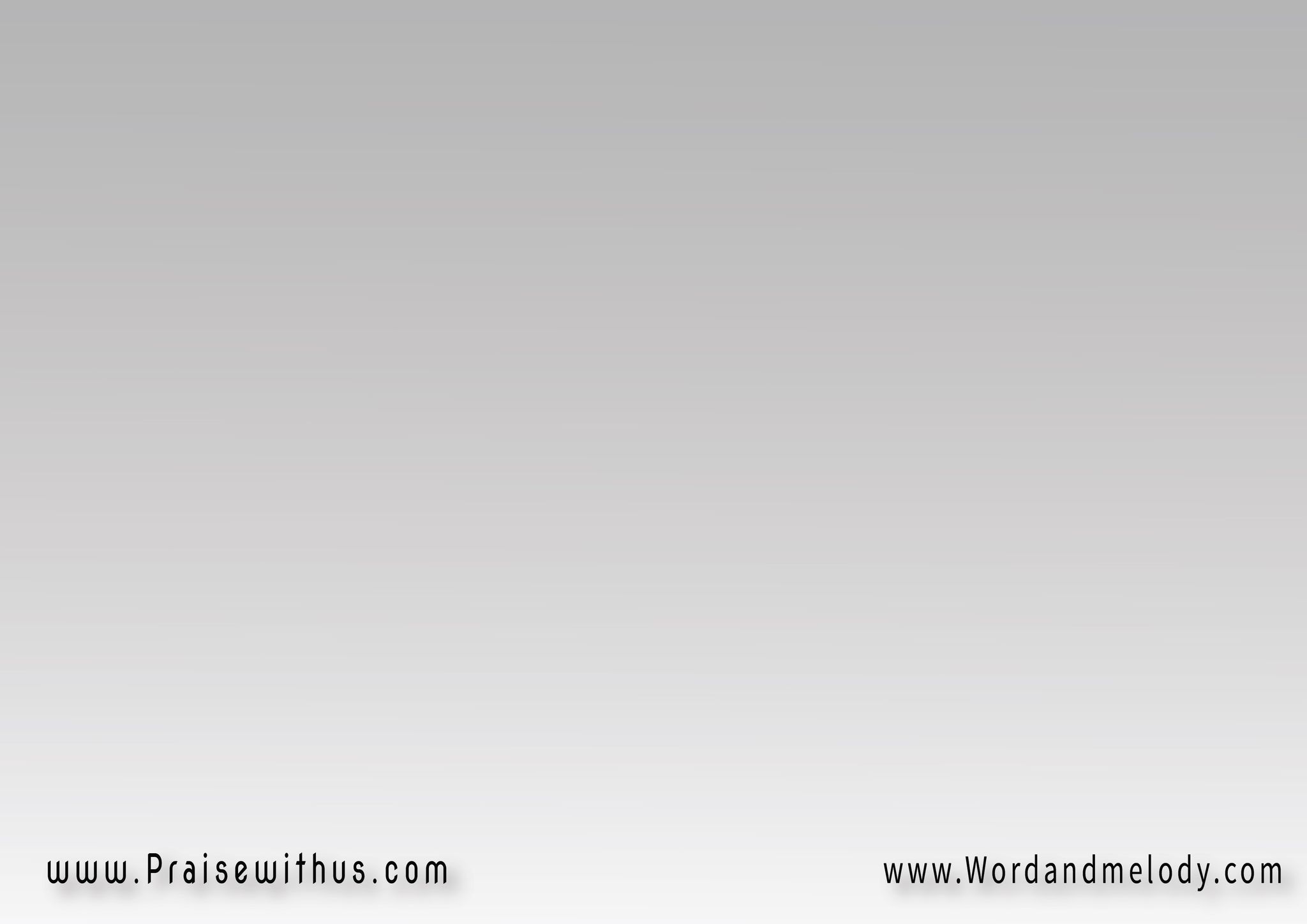 نشدوا مجدا للرب الإله
 مجدا للرب الإله
فاسمه عظيــــم 
نهدي له التسبيح
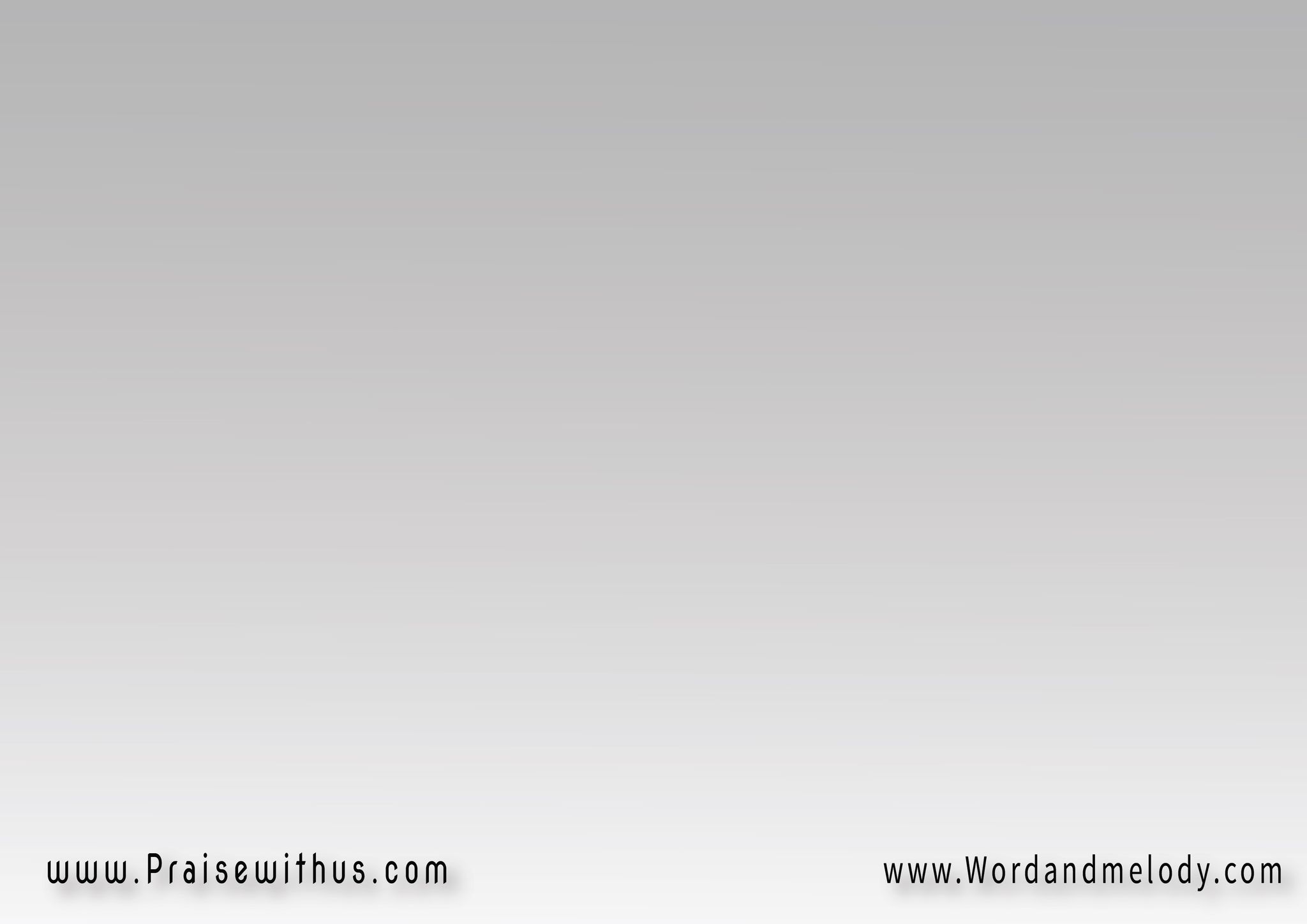 أشدوا مجدا للرب الإله
 مجدا للرب الإله
فاسمه عظيــــم 
نهدي له التسبيح
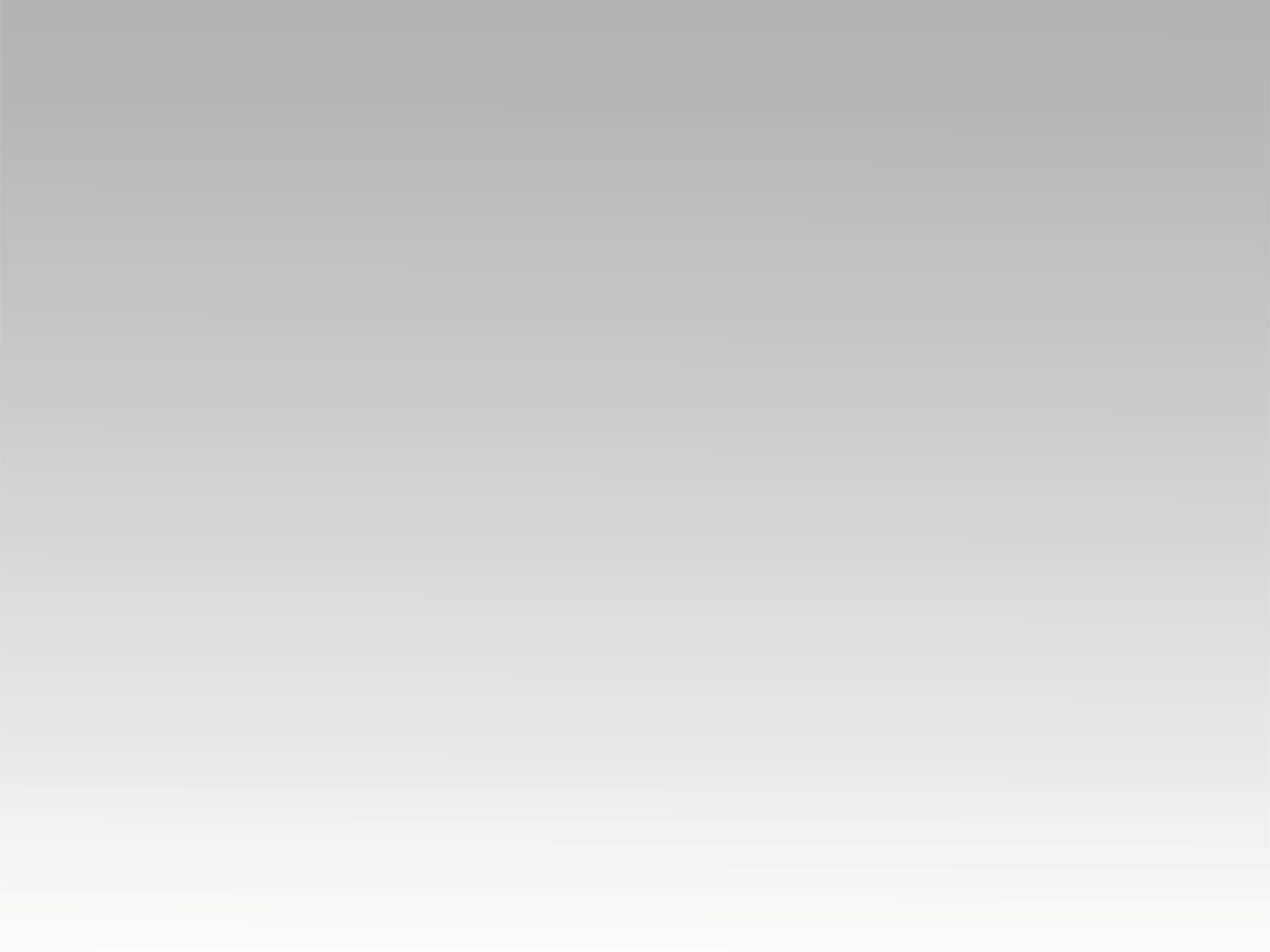 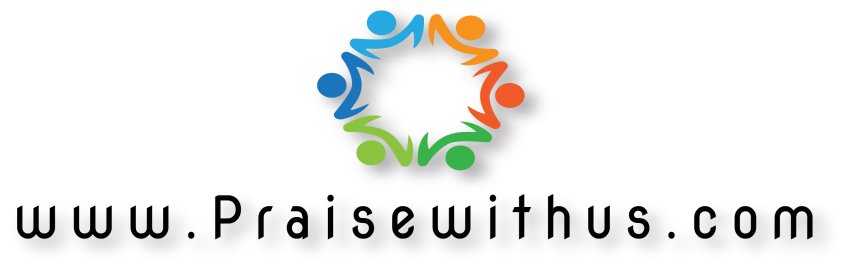